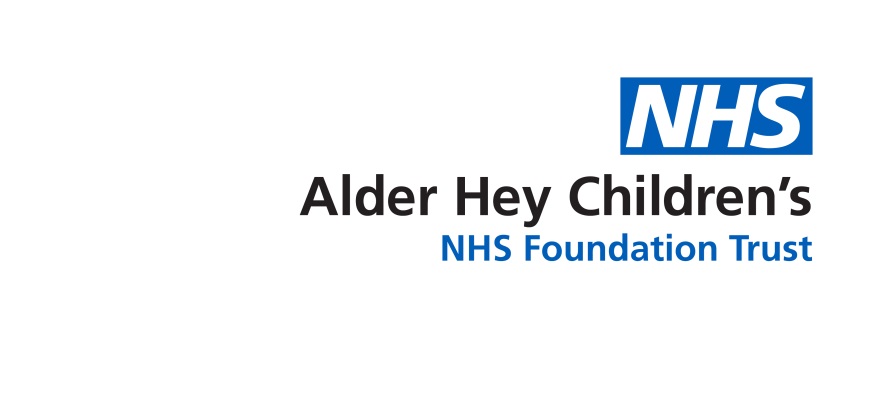 Considerations for safe use of oral acitretin for treatment of ichthyosis in a young infant
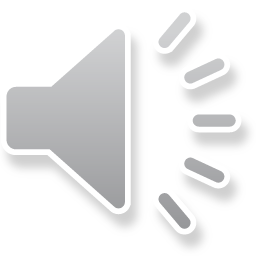 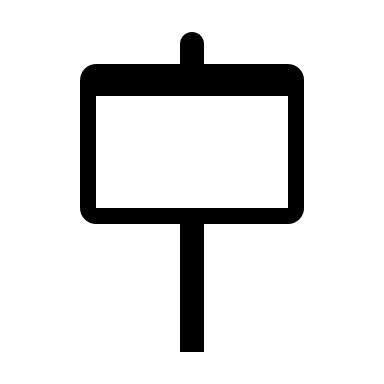 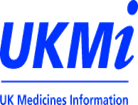 Courtney Edrich, Anita Aindow
Medicines Information Unit
Alder Hey Children’s NHS Foundation Trust
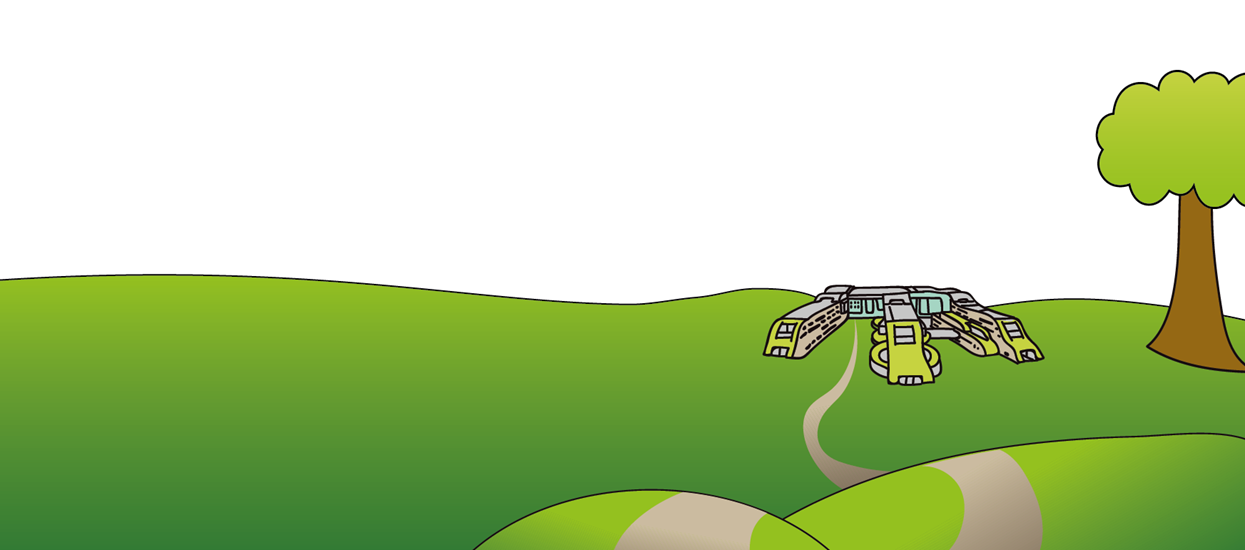 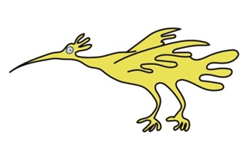 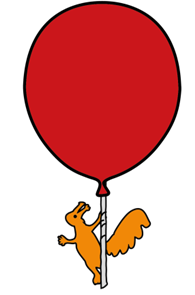 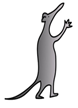 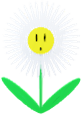 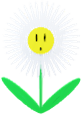 Question and Background
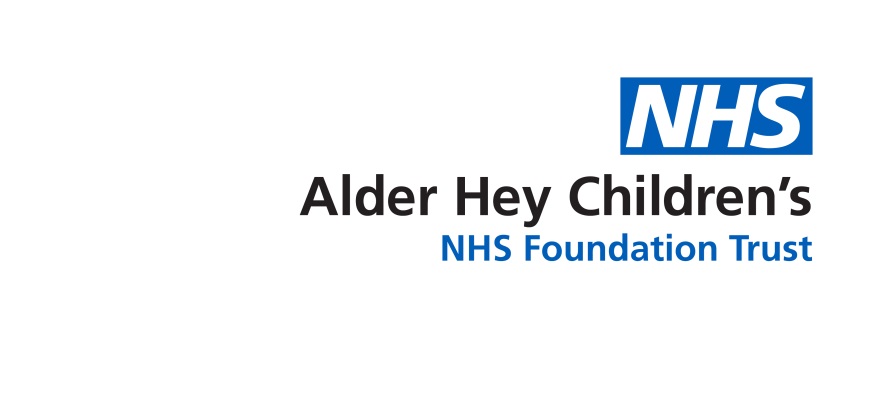 We were contacted by an ophthalmology consultant for advice on dose, formulation and administration of oral acitretin to treat severe ichthyosis in an infant aged five months. The condition was such that it was impacting on both eyes with concern about potential loss of vision. 
We felt this enquiry was a good example not only of the work medicines information units do, but of an integrated team working together to provide a treatment plan to a paediatric patient. 
Research, attention to detail, documentation and communication were all key in ensuring we covered all aspects of this enquiry.
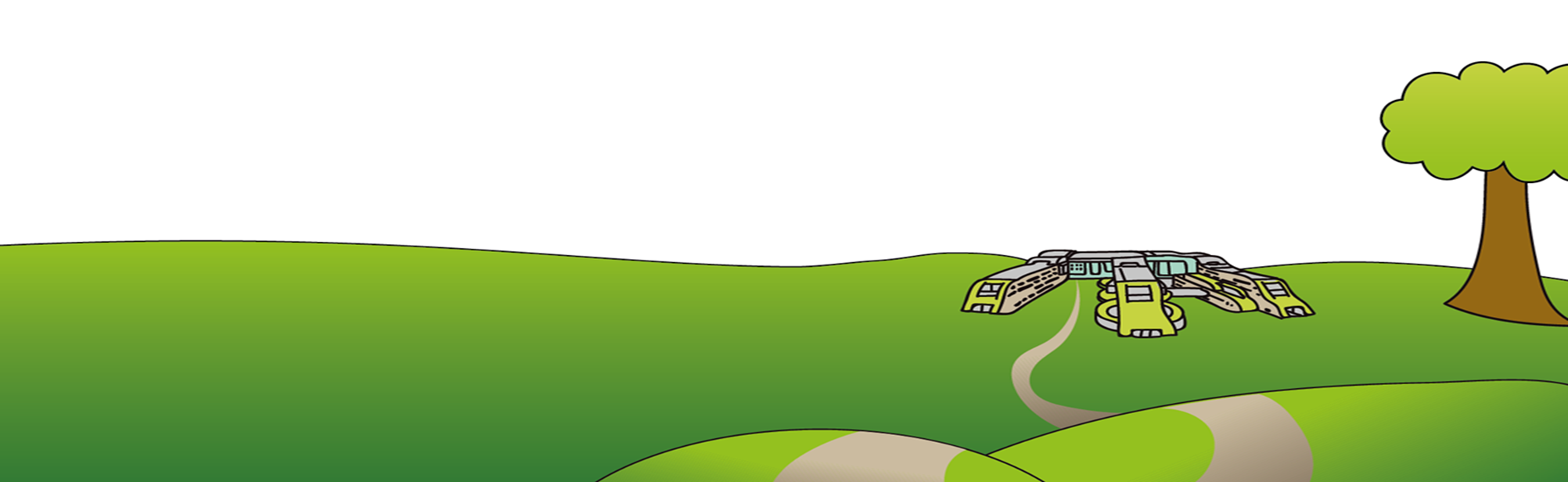 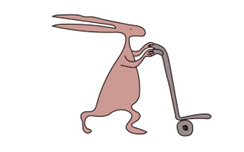 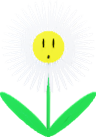 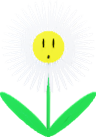 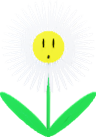 Considerations
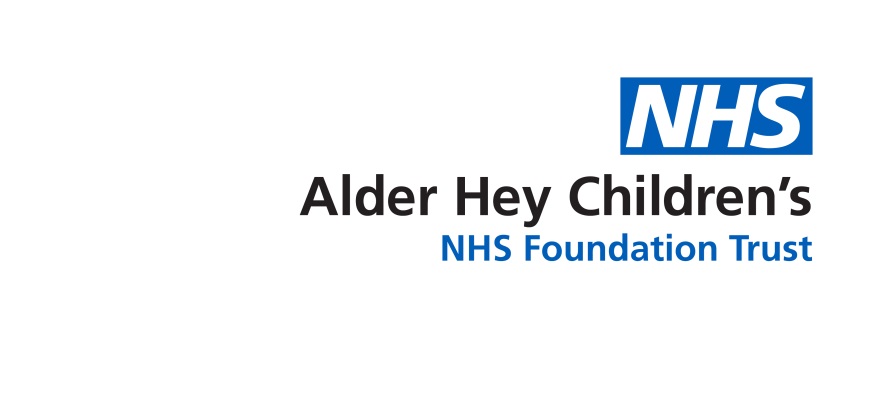 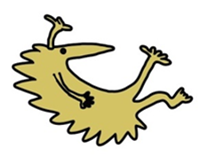 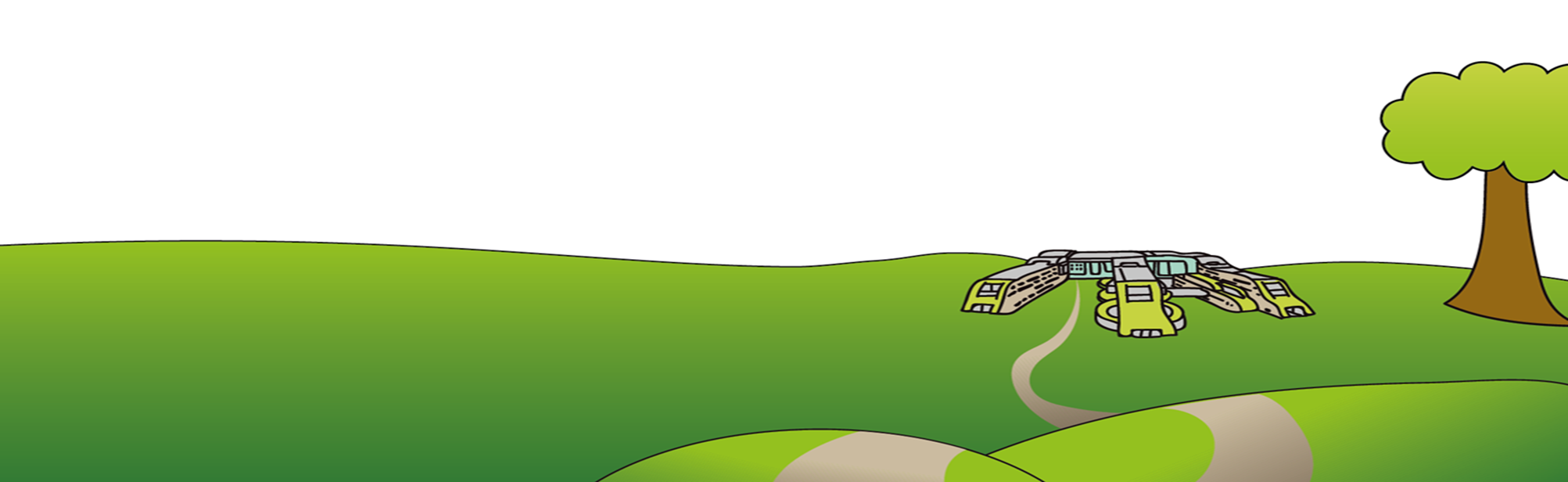 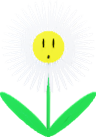 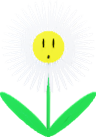 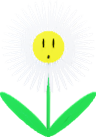 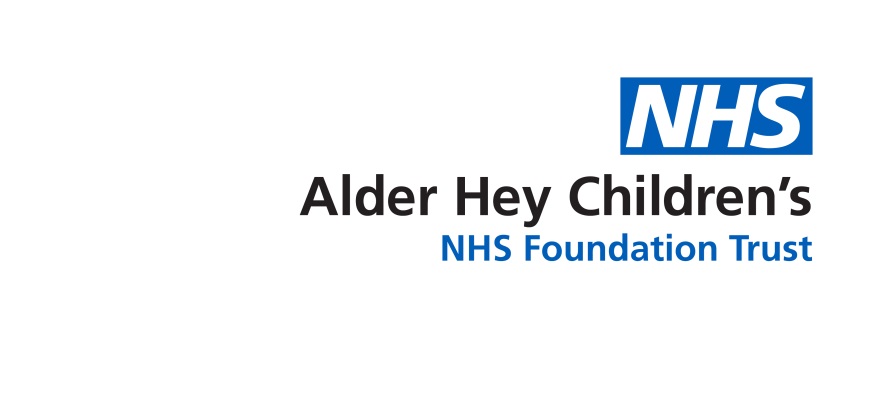 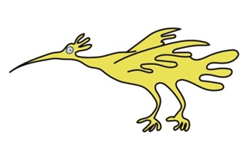 Outcome
Clinicians were able to set up routine clinics and regular monitoring (including bloods) for this patient. The patient’s ophthalmology consultant initially prescribed acitretin, however their dermatology team will take overall responsibility for the prescribing long term, and their general paediatric consultant is supporting with blood monitoring.
The patient’s family were counselled by our outpatient pharmacist, and they were also provided with disposable gloves, single use syringes and a purple lidded sharps bin for disposal of syringes and expired/used acitretin medicine bottles.
Patient is reportedly doing well; dose has been increased according to increase in weight. Acitretin has been tolerated so far, and there has been an improvement to their skin and eyes. 
Given our concern about the use of a sugar-containing product on a long-term basis, subsequently an alternative sugar-free acitretin suspension was identified, risk assessed and supplied to the patient.
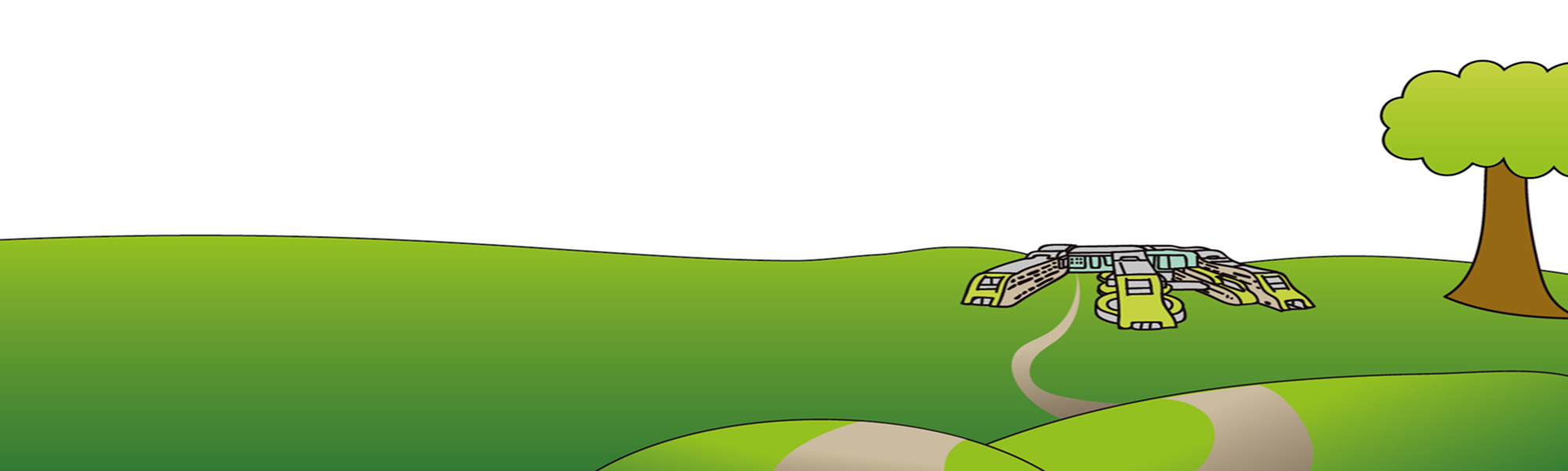 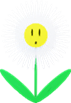 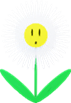 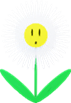 Learning points
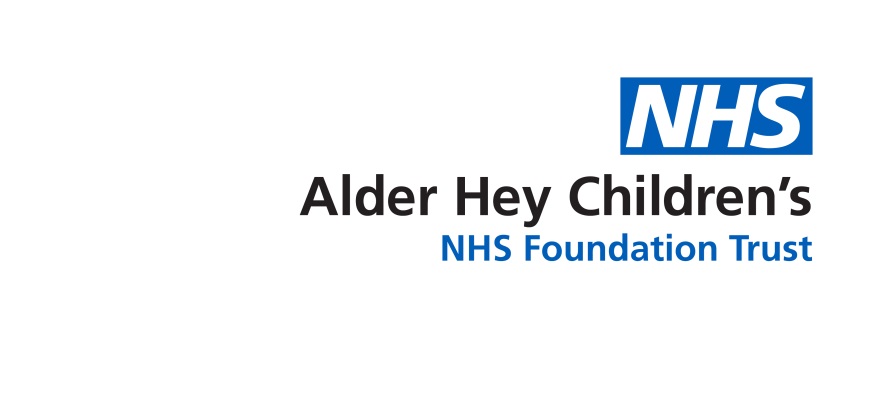 Monitoring requirements for acitretin drug therapy – particularly as the long term effects of acitretin therapy are not known
Re-emphasised the need for consideration into the safe handling of teratogenic products, especially when they are in a liquid formulation
Important to provide appropriate information to the family, particularly for unlicensed medicines
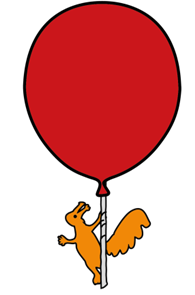 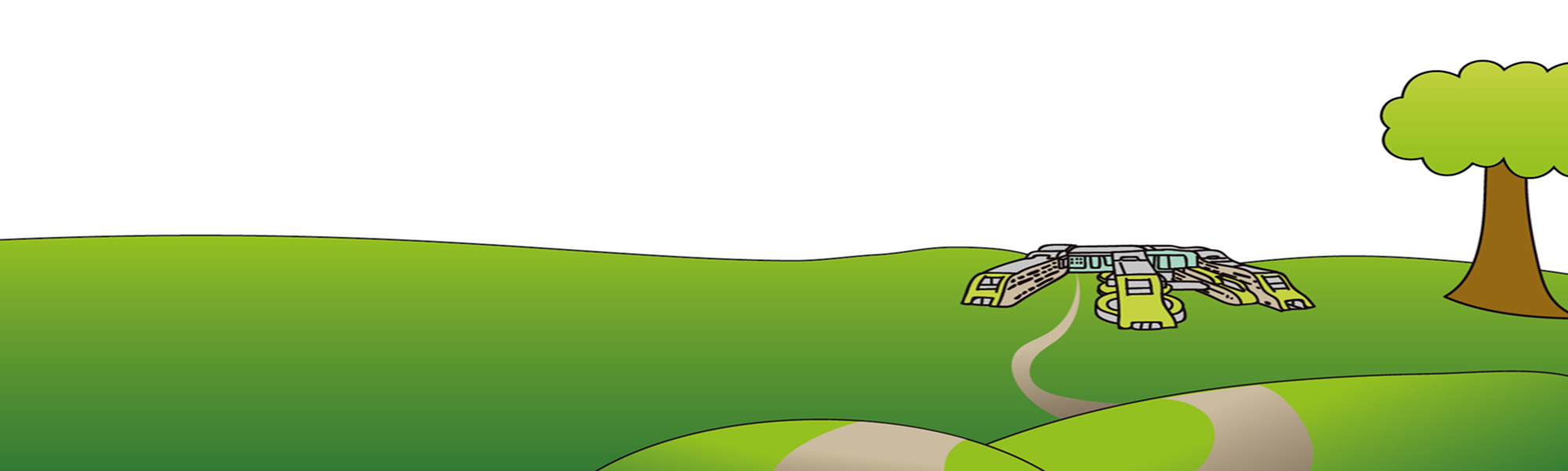 References
BMJ Group, the Royal Pharmaceutical Society of Great Britain and RCPCH Publications. Acitretin Drug Monograph. BNFC accessed online via medicinescomple.com October 2020.
Morningside Healthcare Ltd. Acitretin 25mg Capsules. Summary of Product Characteristics, Date of revision of the text 22/10/2019.
British Association of Dermatologists. Acitretin Patient Information Leaflet, Review Date January 2020.
NPPG, RCPHC and WellChild. Unlicensed medicines MfC Leaflet. Version 3, Publication date 06/10/2020. Medicines and maintaining healthy teeth MfC Leaflet. Version 1, Publication date 02/11/2017.
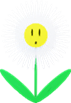 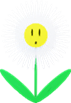 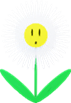